September 2021
Invitation to Synthetic Aperture Standards Committee
Date: 2021-09-15
Authors:
Slide 1
Peter Vouras, NIST
September 2021
Abstract
The new Synthetic Aperture Standards Committee (SynApSC) recently created under the auspices of the IEEE Signal Processing Society (SPS) and the IEEE Standards Association (SA) is inviting 802.15 members to join

This presentation provides an overview of synthetic apertures and describes applications to channel sounding and over-the-air calibration

Interested 802.15 members please contact Peter Vouras at synthetic_aperture_twg@ieee.org
Slide 2
Peter Vouras, NIST
September 2021
What is a Synthetic Aperture?
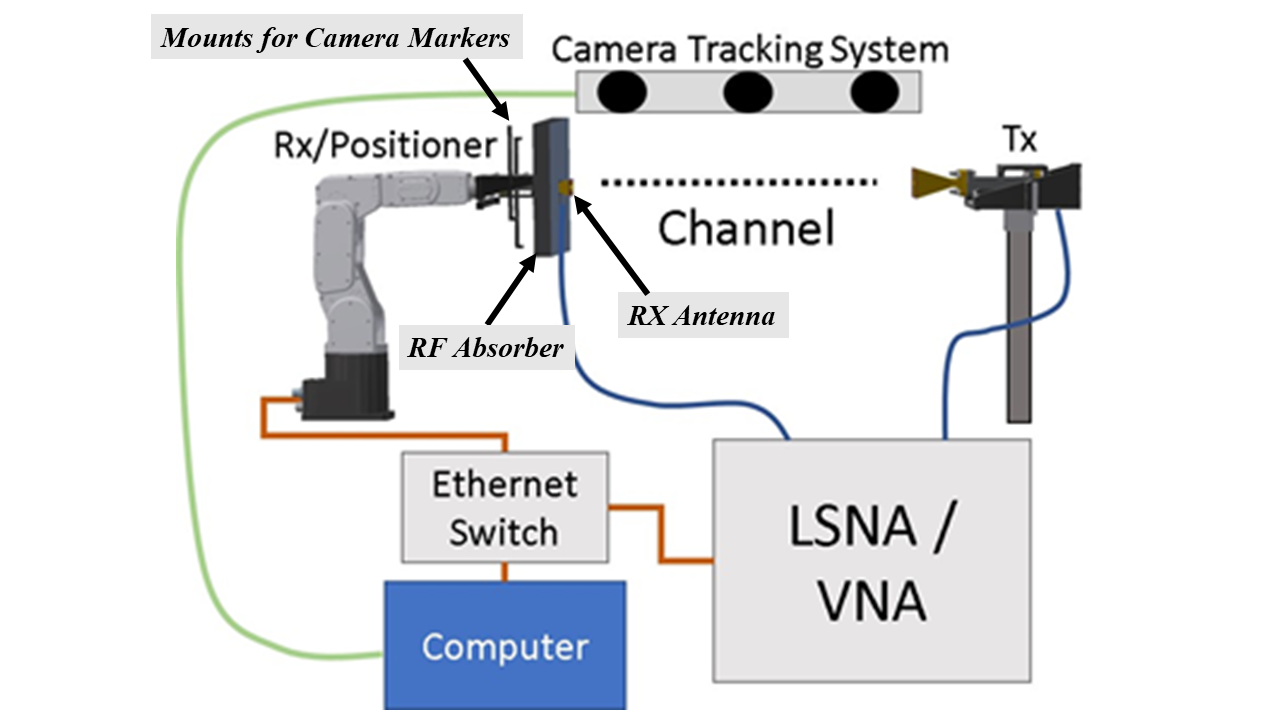 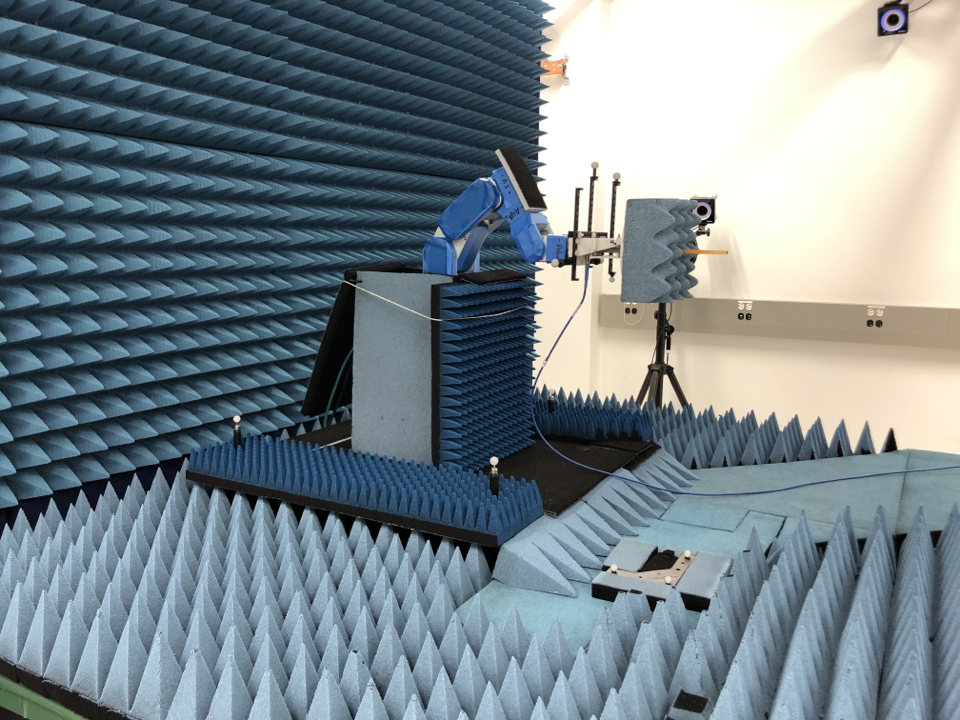 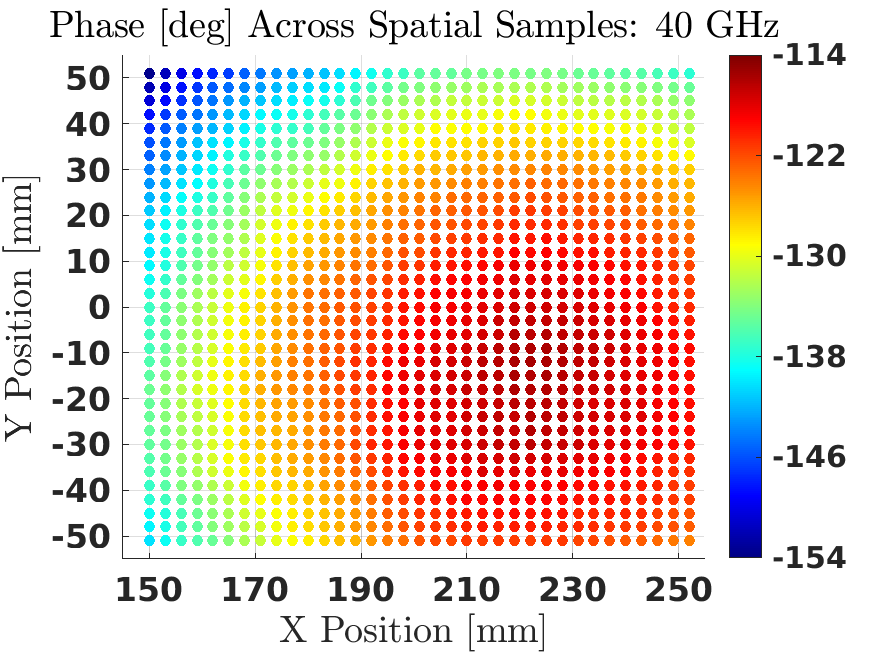 A synthetic aperture sequentially collects digitized signal samples across a spatial volume
In post-processing the samples are coherently combined to yield an image of signal sources
Slide 3
Peter Vouras, NIST
September 2021
Angle and Delay Resolution Experiments
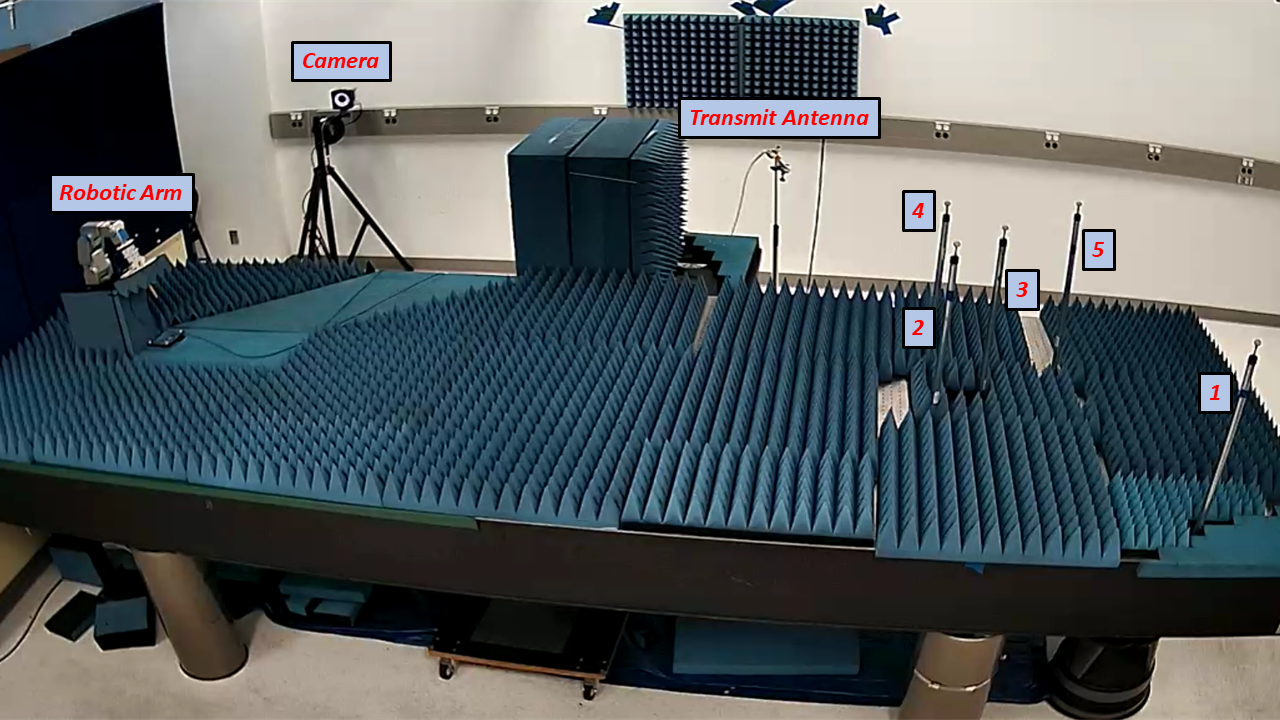 Slide 4
Peter Vouras, NIST
September 2021
Resolution of Closely Spaced Objects in Delay and Angle
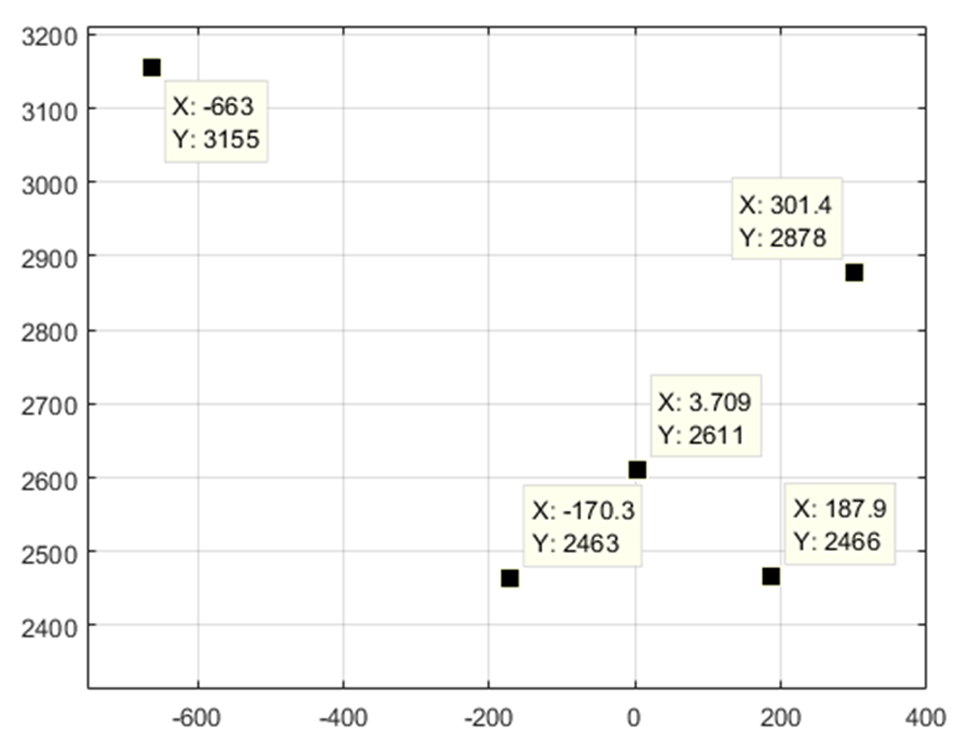 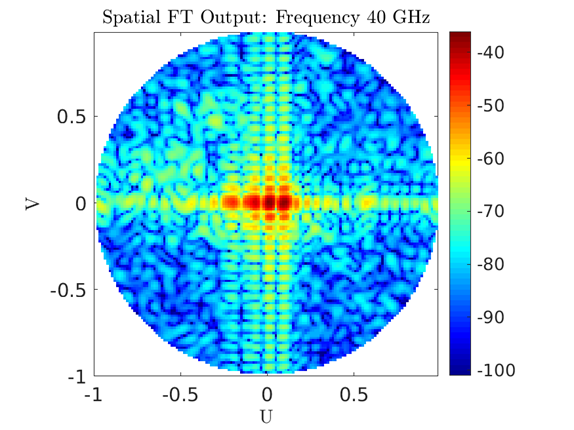 4 peaks are visible here,
but there are 5 cylinders
1
5
3
2
4
RX at (0,0)
TX
5 cylinders were configured on an optical table as shown on the left
Two of the cylinders (#4 and #5) reside in the same beamwidth and must be resolved using delay
Cylinders #2 and #3 are in the same delay bin but can be resolved in angle
Slide 5
Peter Vouras, NIST
September 2021
Cylinders (4 and 5) in Same Beamwidth Resolved in Delay
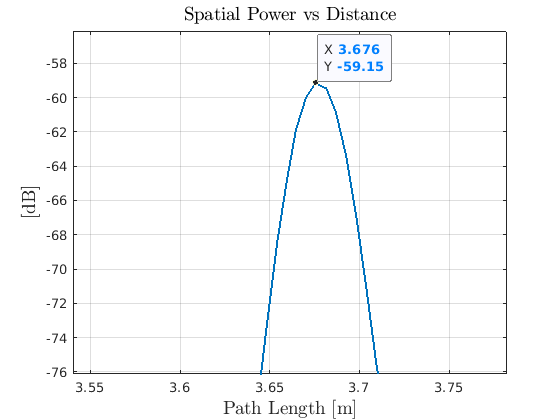 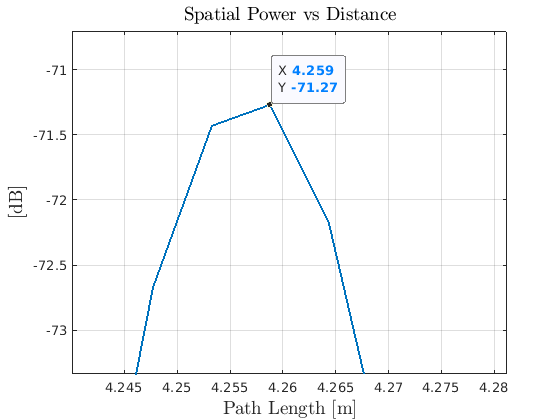 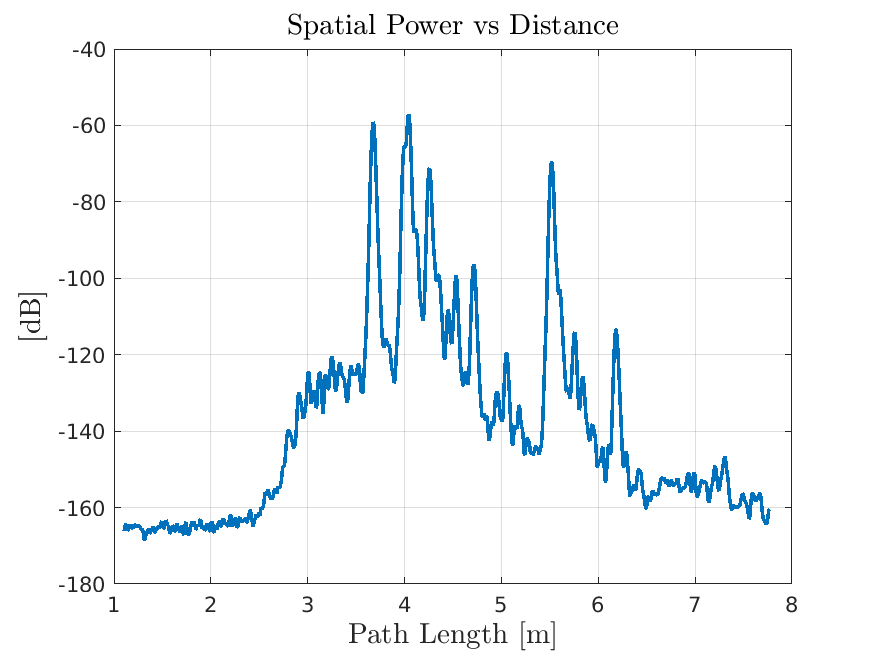 Cylinder 4
Cylinder 5
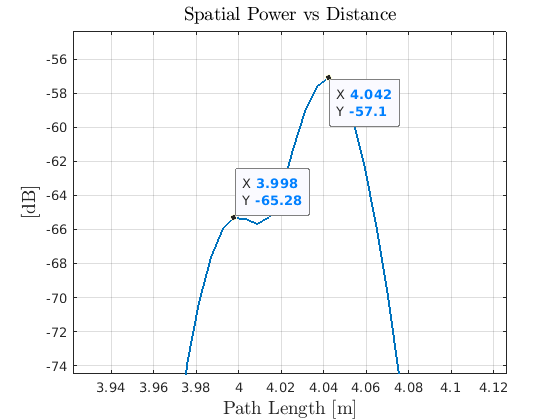 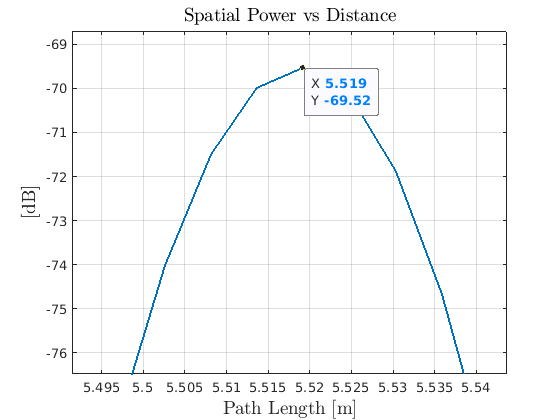 Cylinders 2, 3
Cylinder 1
Cylinders 4 and 5 in the same beamwidth are well resolved in delay
Cylinders 2 and 3 are 0.044 meters apart in delay and can be unambiguously resolved in angle
Power Delay Profiles
Slide 6
Peter Vouras, NIST
September 2021
Cylinders in Same Delay Bin Resolved in Angle
Cylinder 2 on left
Cylinder 3 at (0, 0) is also visible
Cylinders 4, 5 are in same beam, different delay bins
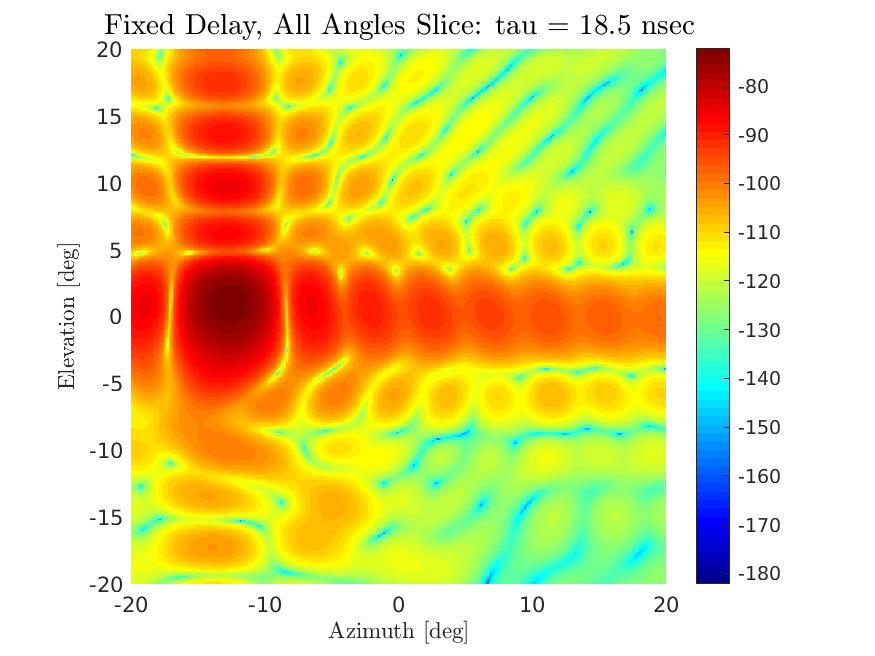 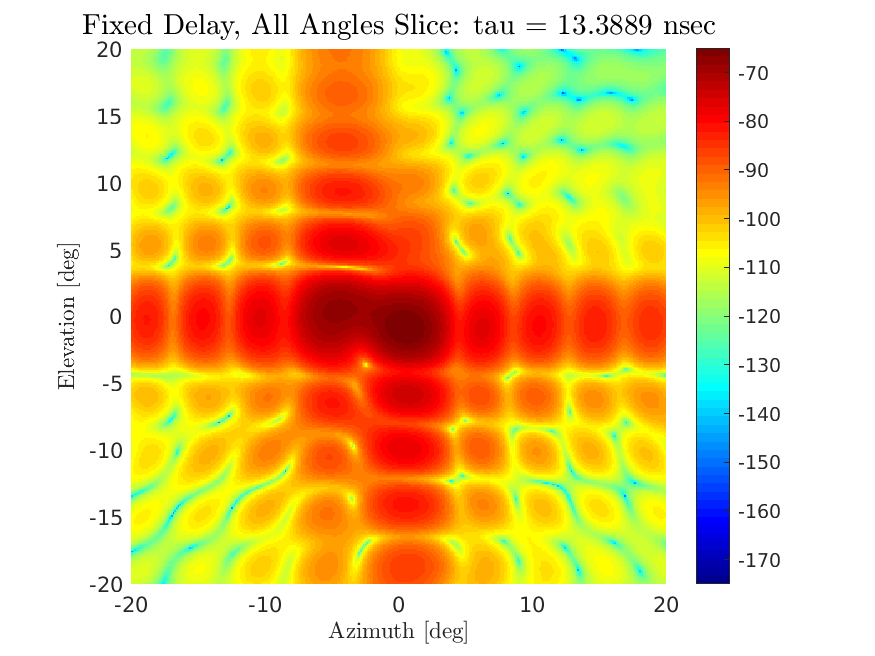 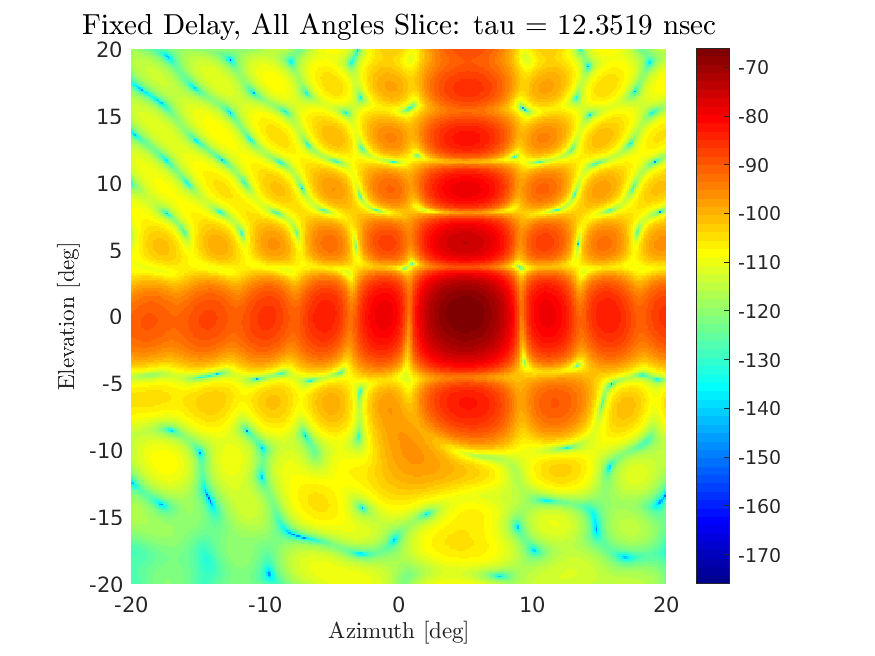 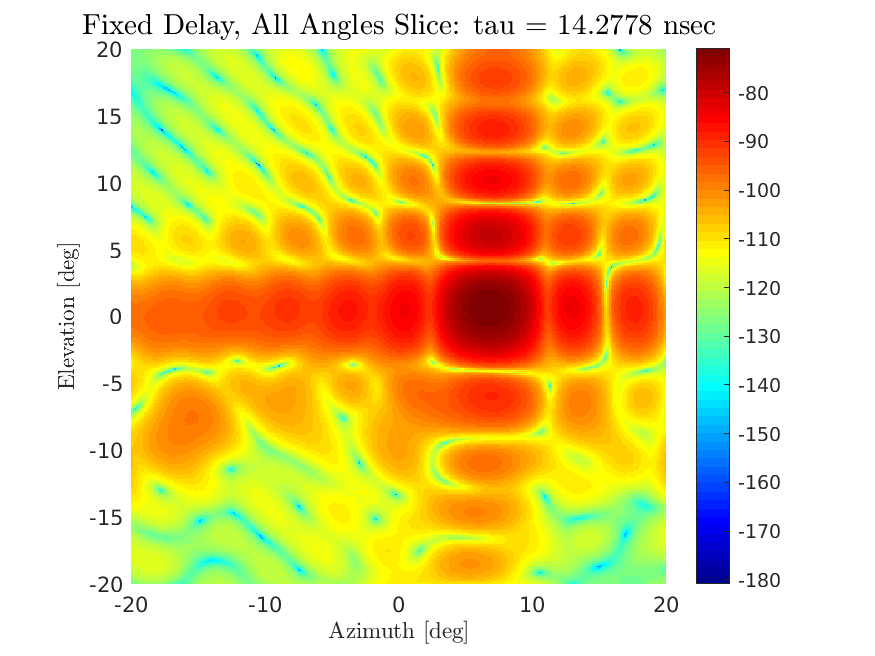 Cylinder 1
Cylinder 4
Cylinder 5
Cylinders 2 and 3 are well separated in angle after taking delay slices
Slide 7
Peter Vouras, NIST
September 2021
Channel Sounding Applications
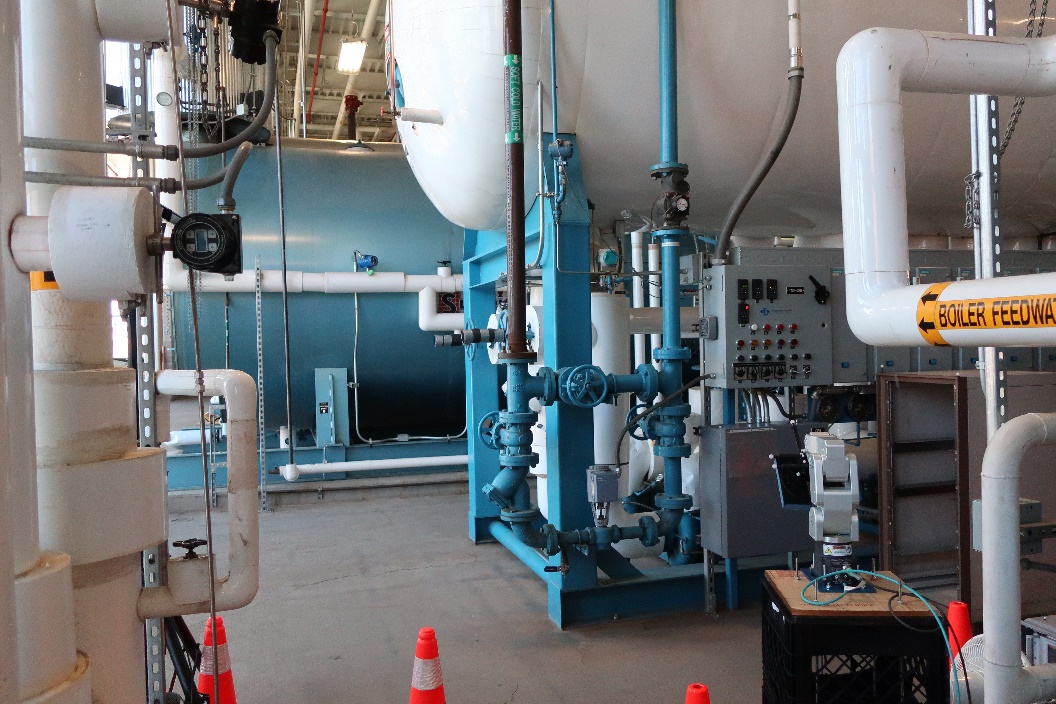 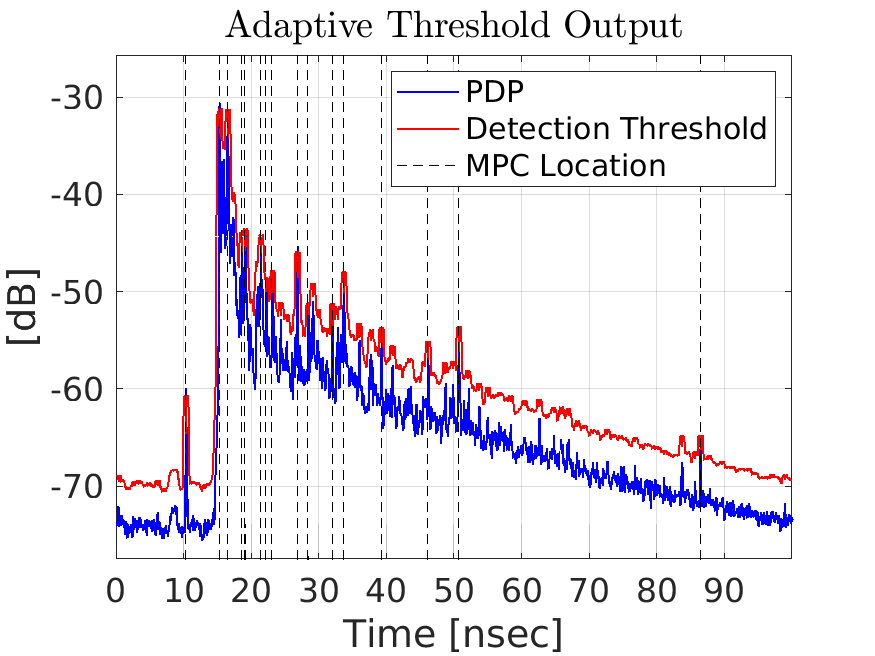 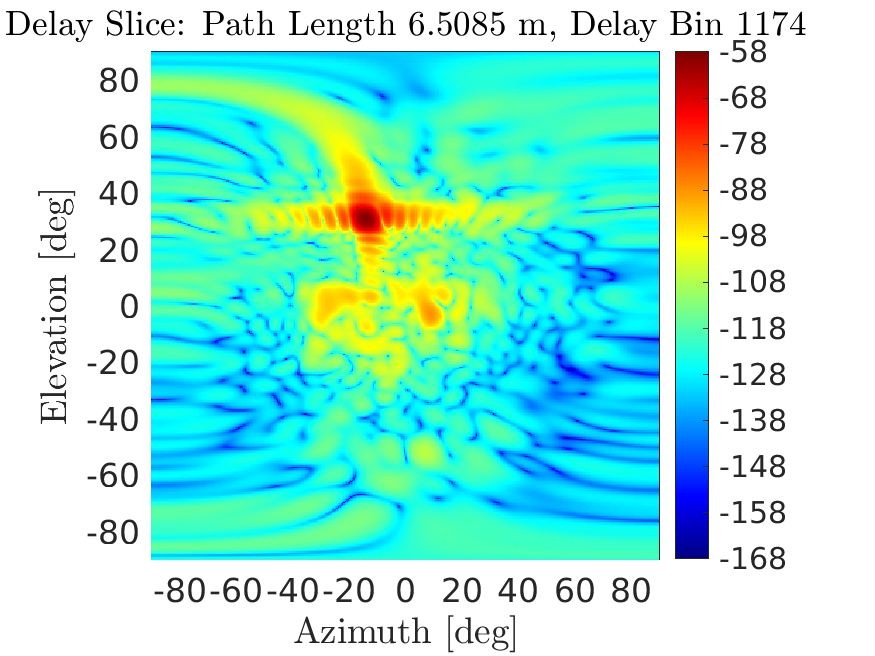 Robotic Arm
Synthetic apertures can provide high-resolution measurements in dense scattering environments
Slide 8
Peter Vouras, NIST
September 2021
Synthetic Aperture Standards Committee
The scope of the Synthetic Aperture Standards Committee (SynApSC) is limited to the development, validation, and dissemination of technical standards that describe the processes, procedures, and hardware necessary to correctly perform synthetic aperture measurements in electromagnetic environments

The SynApSC is currently recruiting new members with an interest in synthetic aperture applications including channel sounding and radar.  Please contact Peter Vouras at synthetic_aperture_twg@ieee.org
Slide 9
Peter Vouras, NIST
September 2021
References
A. J. Weiss, J. Quimby, R. Leonhardt, B. Jamroz, D. Williams, K. Remley, P. Vouras, A. Elsherbeni, “Configuration and Control of a Millimeter-Wave Synthetic Aperture Measurement System with Uncertainties,’’ 2020 95th ARFTG Microwave Measurement Conference

A. J. Weiss, J. Quimby, R. Leonhardt, R. Jones, J. Kast, B. Jamroz, P. Vouras, D. Williams, K. A. Remley, “Millimeter-Wave High Multipath Channel Measurements,” 2020 XXXIIIrd General Assembly and Scientific Symposium of the International Union of Radio Science

P. Vouras, B. Jamroz, A. Weiss, J. Quimby, D. F. Williams, R. Leonhardt, D. Guven, R. Jones, J. Kast, K. A. Remley, “Wideband Synthetic-Aperture Millimeter-Wave Spatial-Channel Reference System with Traceable Uncertainty Framework,” under review IEEE Transactions on Antennas and Propagation
Slide 10
Peter Vouras, NIST